Урок русского языка «Глагол»
Меркулова Евгения Николаевна
учитель начальных классов
Категория: высшая
Глагол
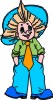 Актуализация знаний.Технология «Паутинка ассоциаций»
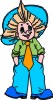 Глагол
Работа в группах
Глагол – это …
Глагол отвечает на вопросы …
Глагол обозначает …
С утверждениями какого героя вы согласны?
1.Глагол – это слово.
2.Глагол отвечает на вопросы что делать? что сделать?
3.Глагол обозначает признак предмета.
1.Глагол – это часть речи.
2.Глагол отвечает на вопросы что делать? что сделать?
3.Глагол обозначает действие предмета.
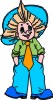 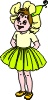 Работа в группах.Технология «Алфавит за круглым столом»